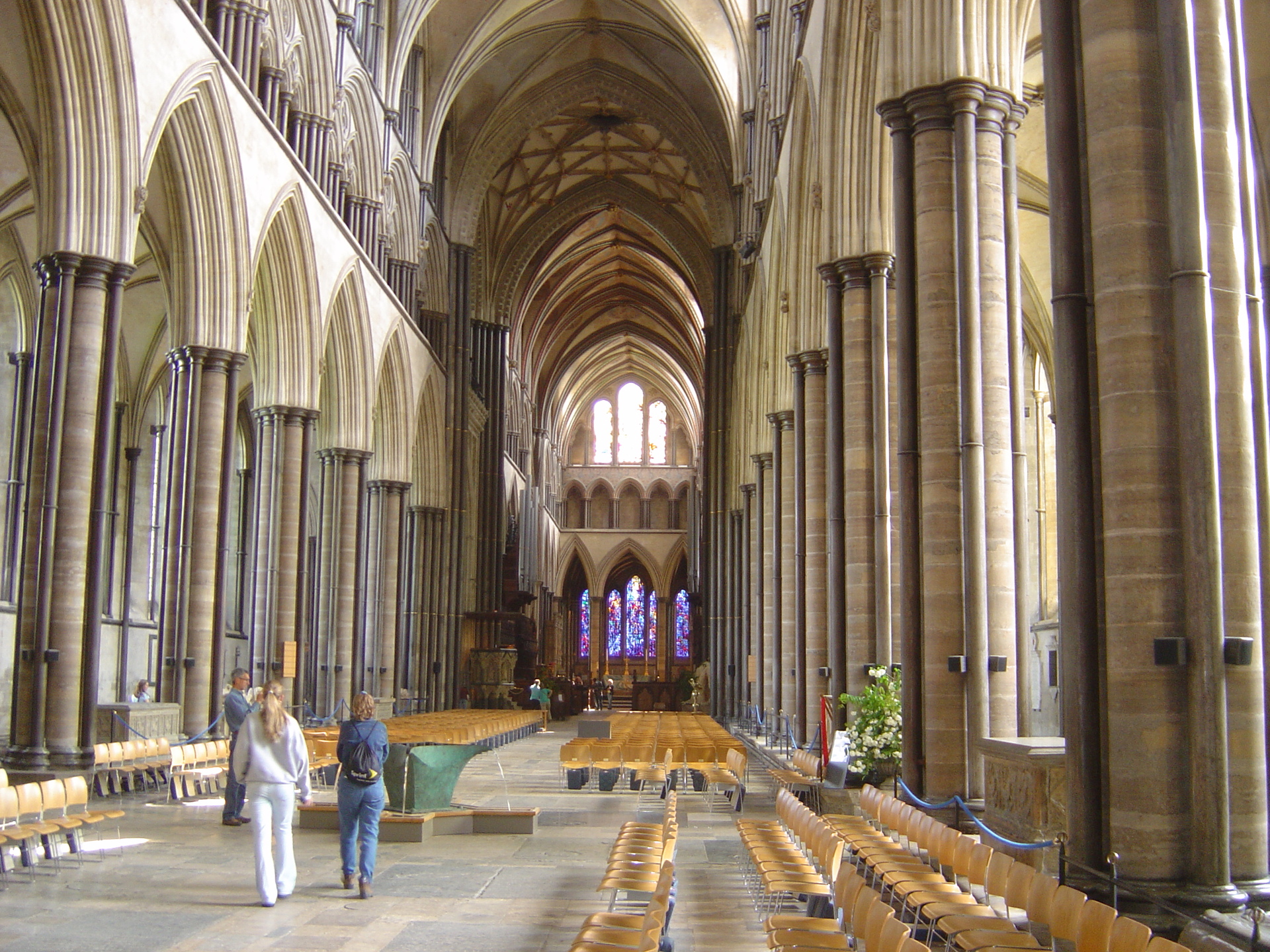 On September 20th, 1258
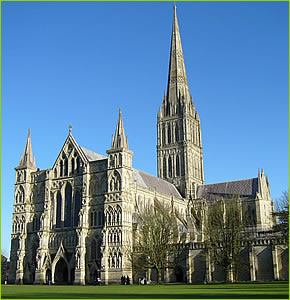 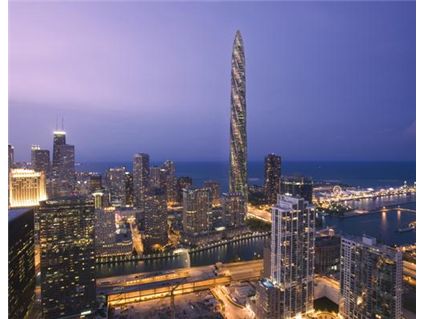 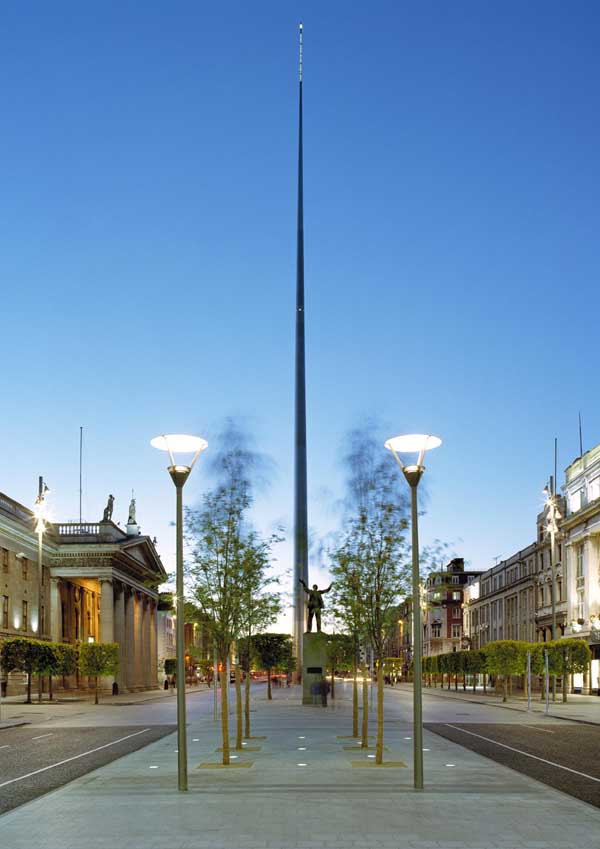 The awesome sight of Salisbury Cathedral spire never fails to impress.
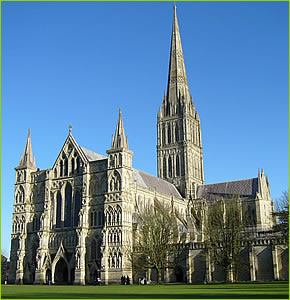 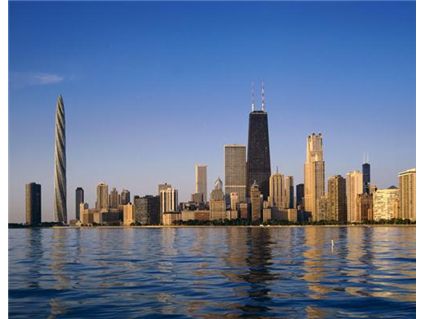 Solemnly dedicated /tall tower / column 
Ascending / higher / going up / 
Delicate, very narrow / slim / 
style of architecture / Bishop’s Diocese
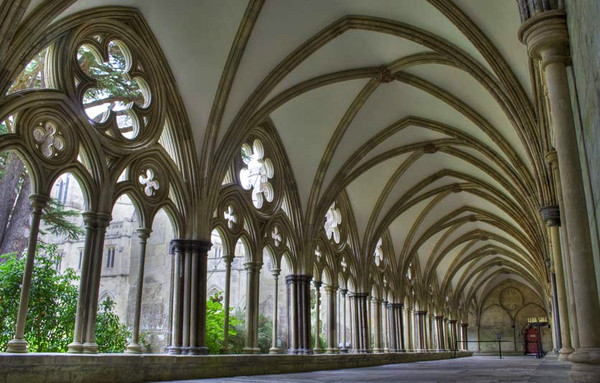 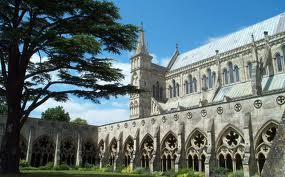 The Salisbury Cathedral, England, one of the most important examples of gothic architecture, was consecrated. The construction of the cathedral started in 1220 under the guidance of architect Elias de Derham, but it was not finished until 1315 when the slender soaring spire was completed.
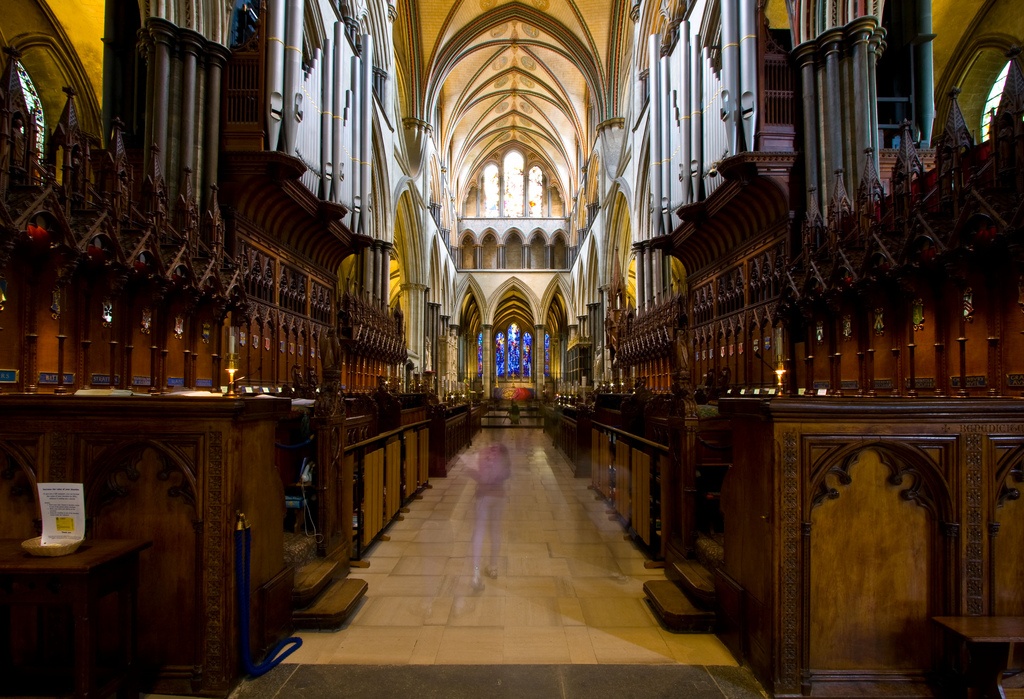 It is arguably (debate) the finest (elegant) example of the Early (beginning of the time) English Gothic (Goths) style of architecture (design and build) in Britain.
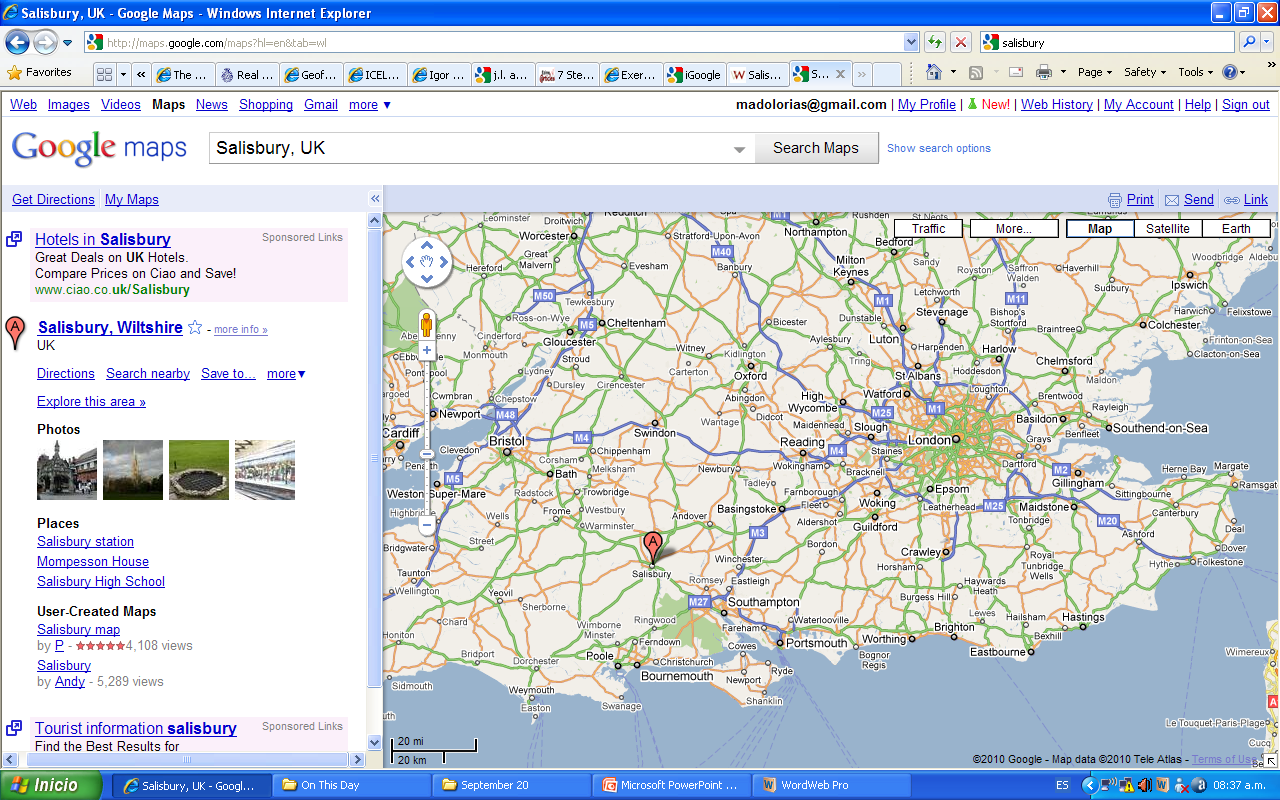 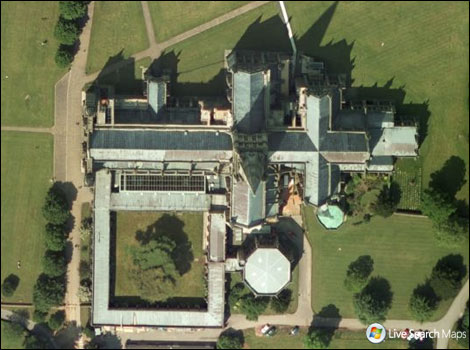 Bibliography
http://www.visitwiltshire.co.uk/salisbury/about-the-area/medieval-city/salisbury-cathedral 
http://www.mail-archive.com/history@tlk-lists.com/msg00214.html
http://maps.google.com/maps?hl=en&tab=wl